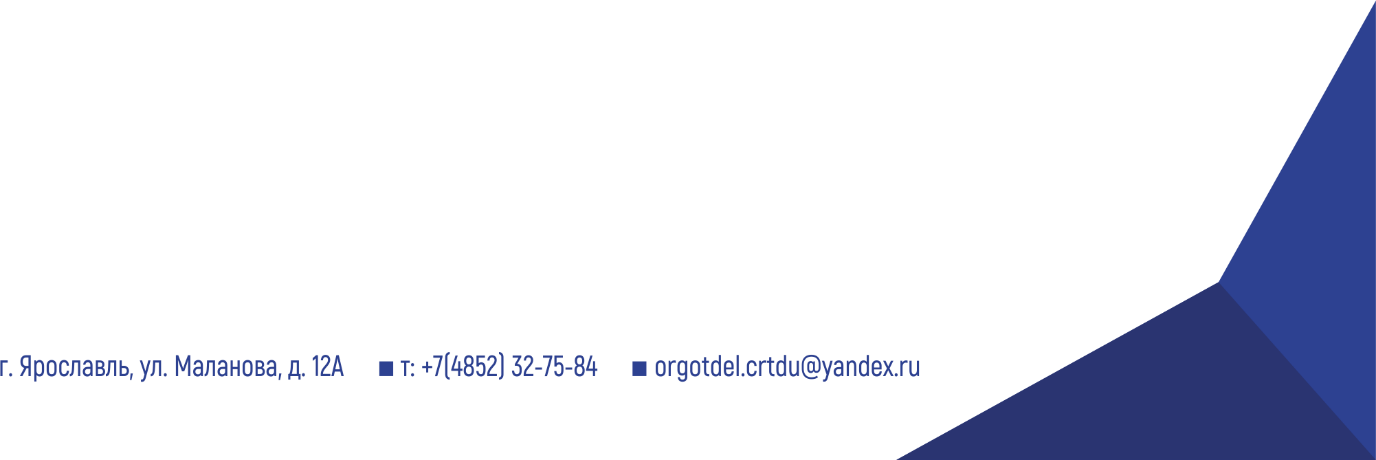 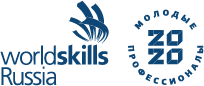 Об итогах организации и проведения демонстрационного экзамена в профессиональных образовательных организациях Ярославской области в 2020 году
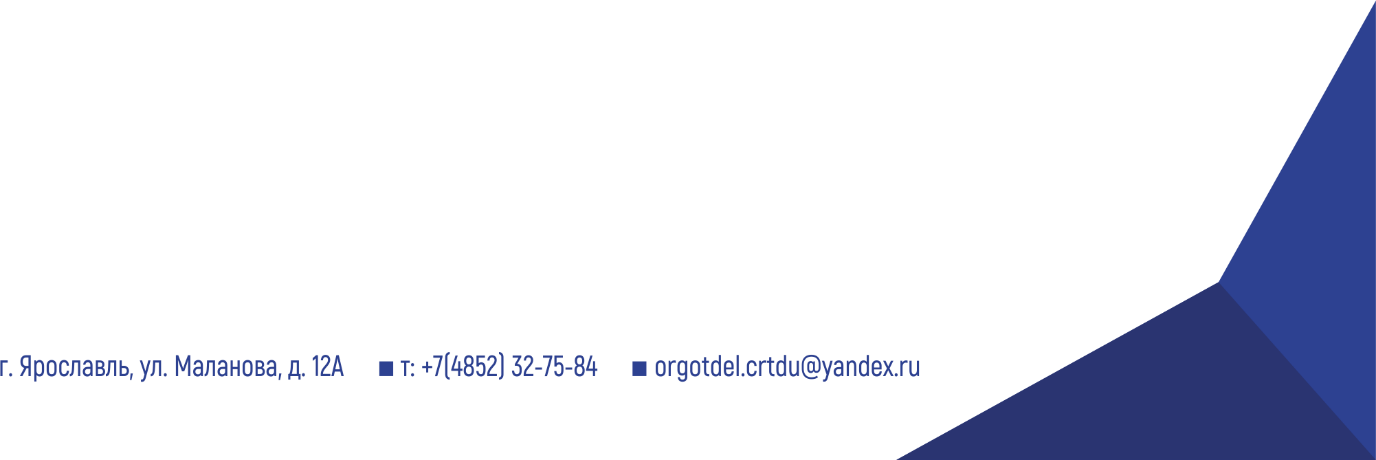 Наполинская О.Э., педагог-организатор ГПОАУ ЯО Ярославского педагогического колледжа, 
сотрудник Регионального координационного центра движения 
«WorldSkills Russia» в Ярославской области
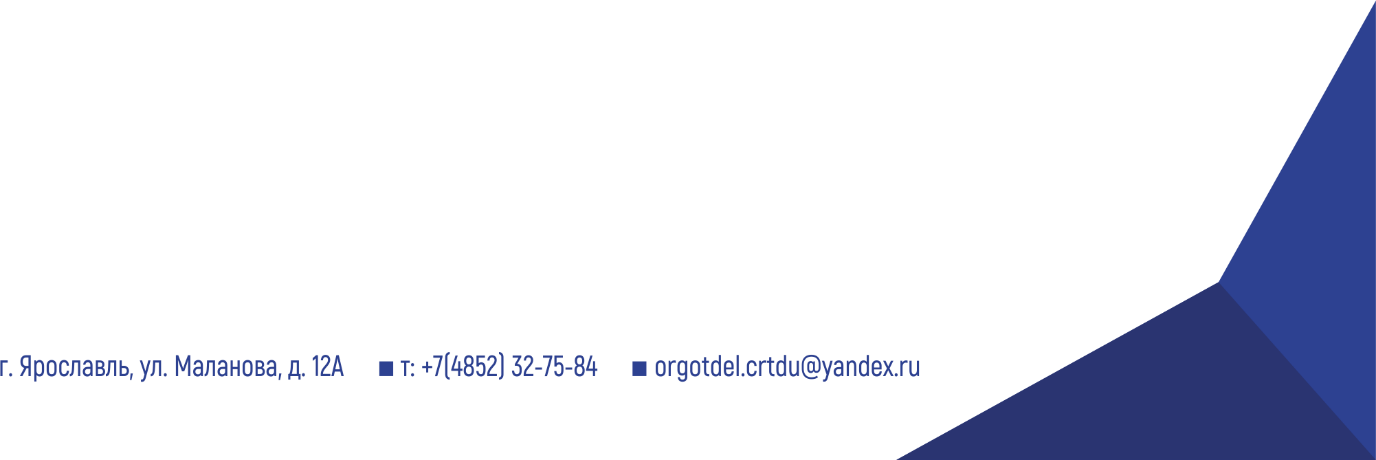 Итоги проведения демонстрационных экзаменов 
по стандартам Ворлдскиллс Россия за I полугодие 2020 года 
в Ярославской области
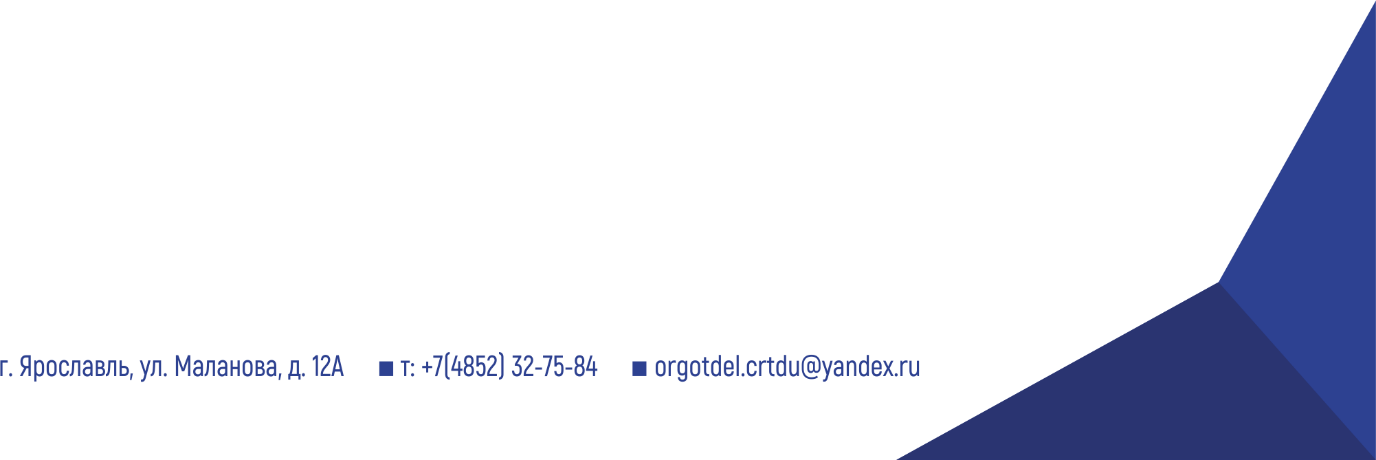 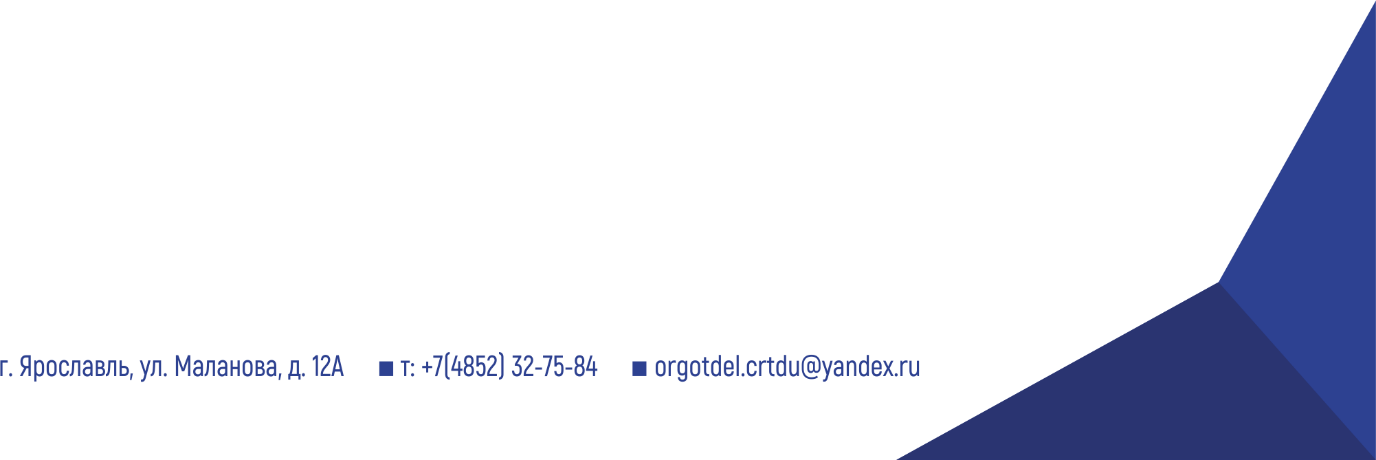 Предварительная заявка 
на проведение демонстрационных экзаменов по стандартам Ворлдскиллс Россия 
на территории субъекта РФ в 2021 году
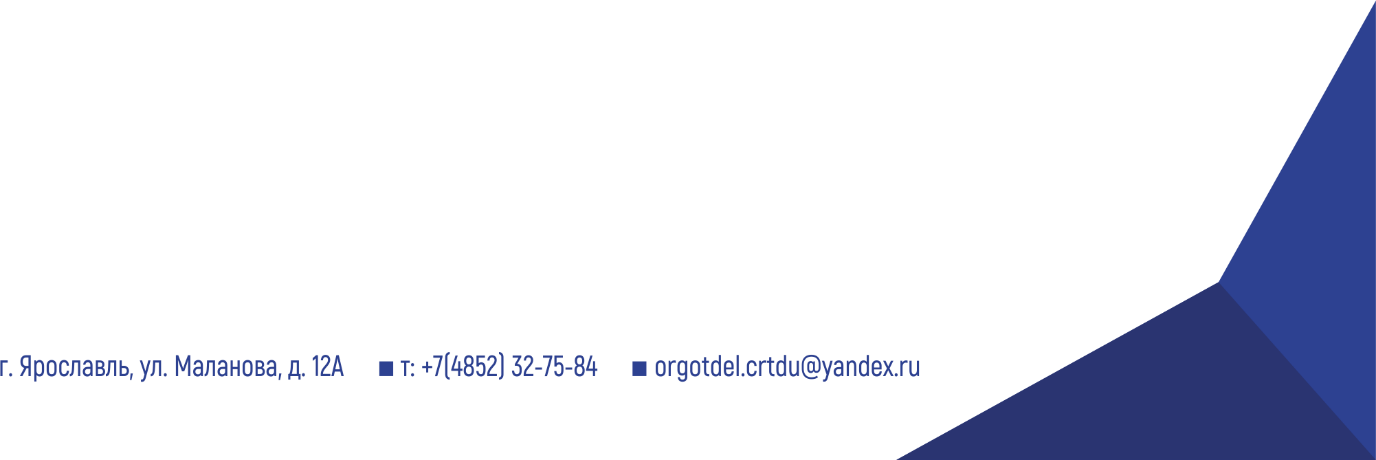 29 образовательных организаций
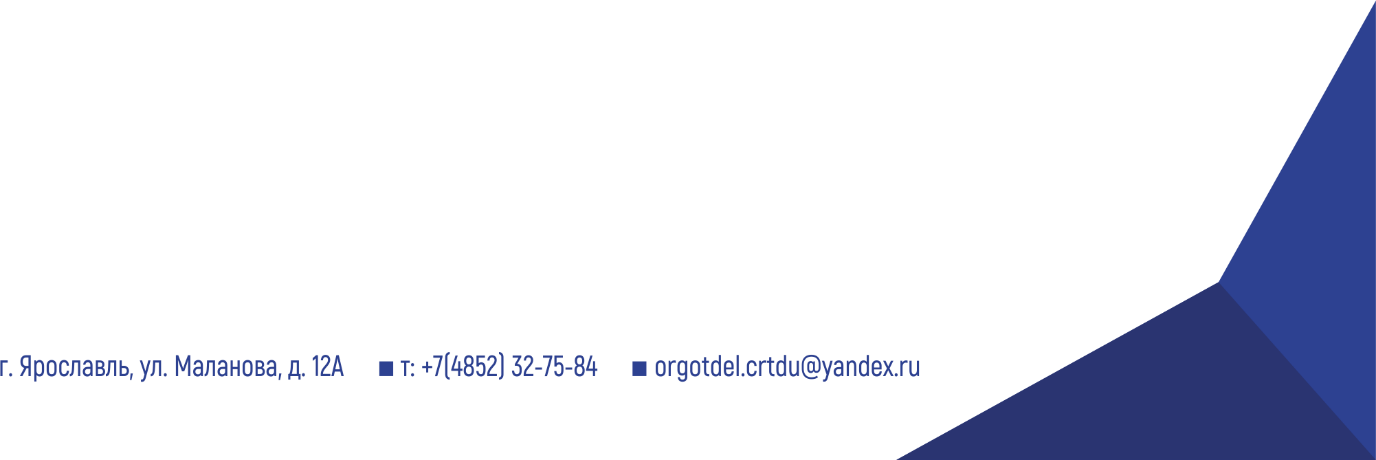 Информация о демонстрационном экзамене
https://worldskills.ru/nashi-proektyi/demonstraczionnyij-ekzamen/obshhaya-informacziya.html

https://answer.worldskills.ru/

https://esat.worldskills.ru/
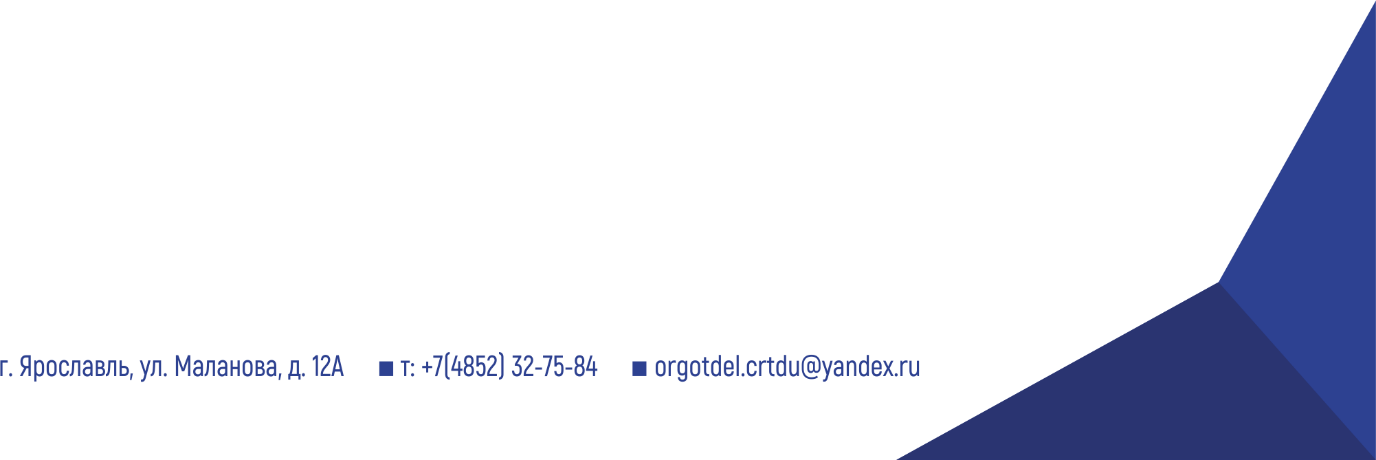 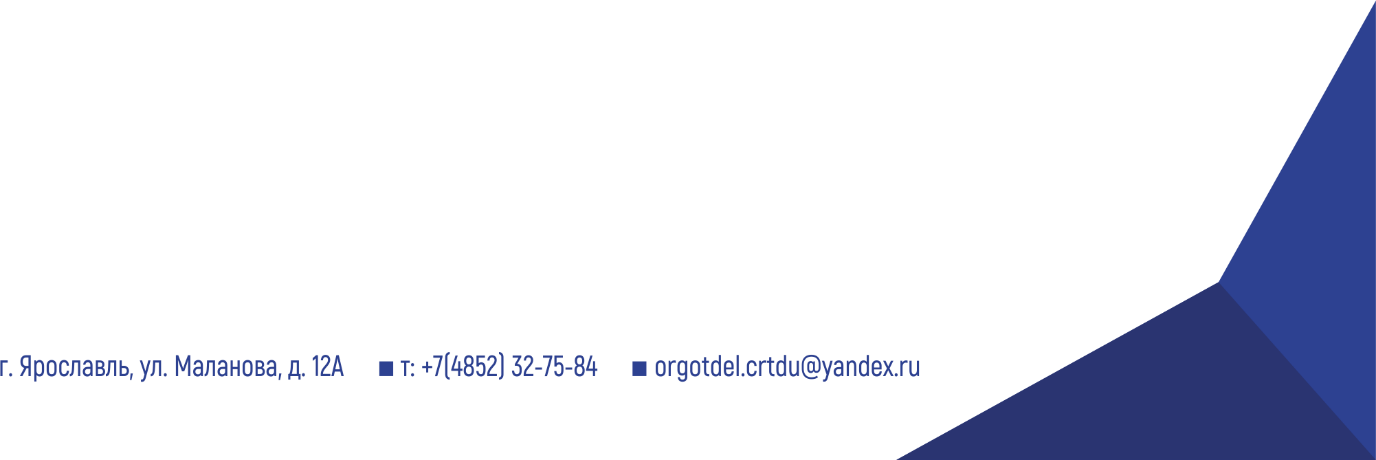 Аккредитация ЦПДЭ
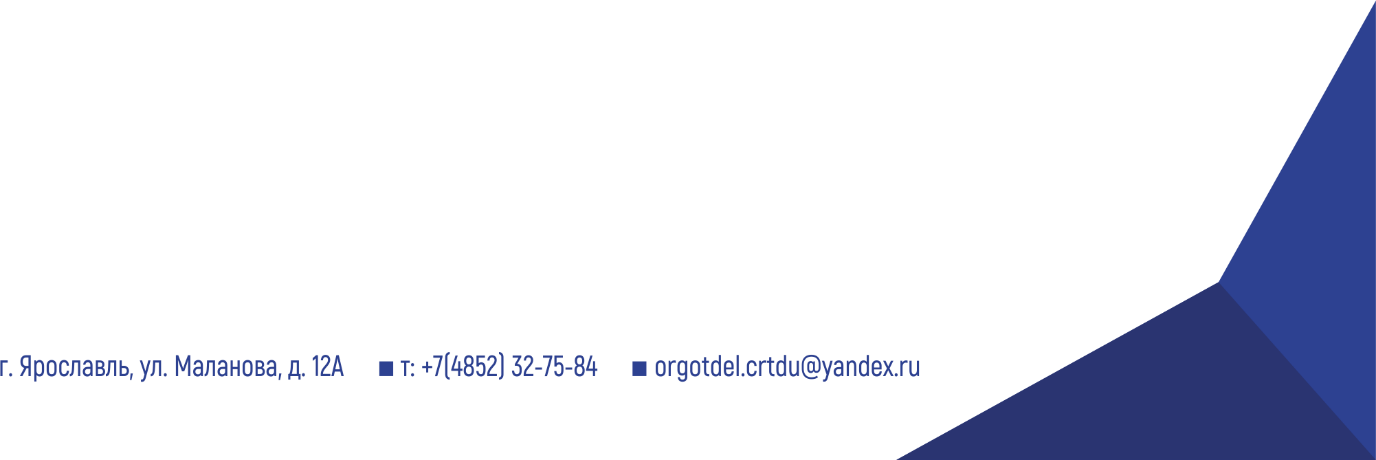 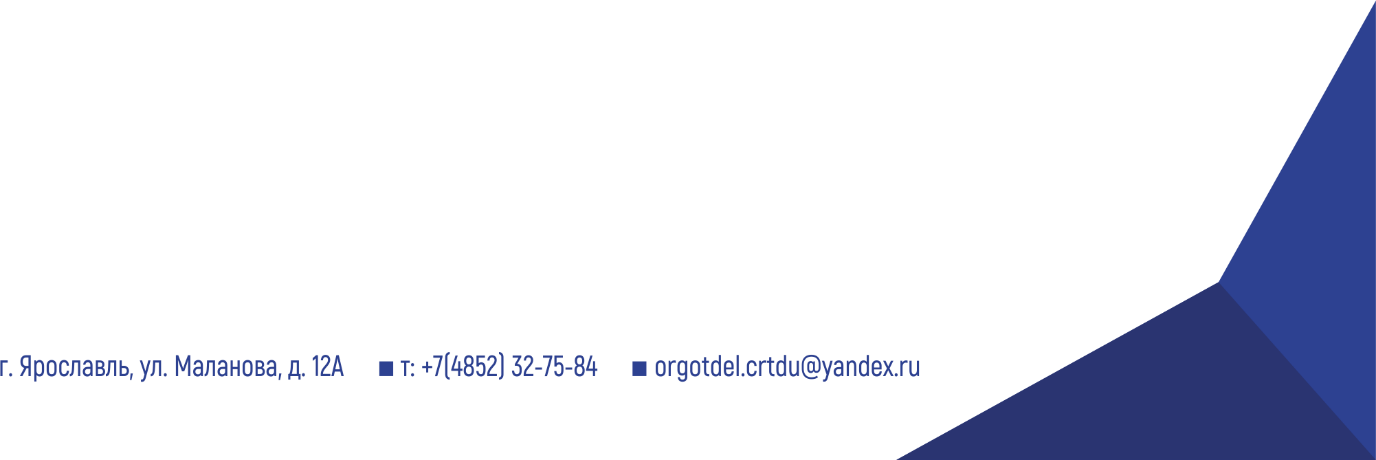 Организация и проведение ДЭ
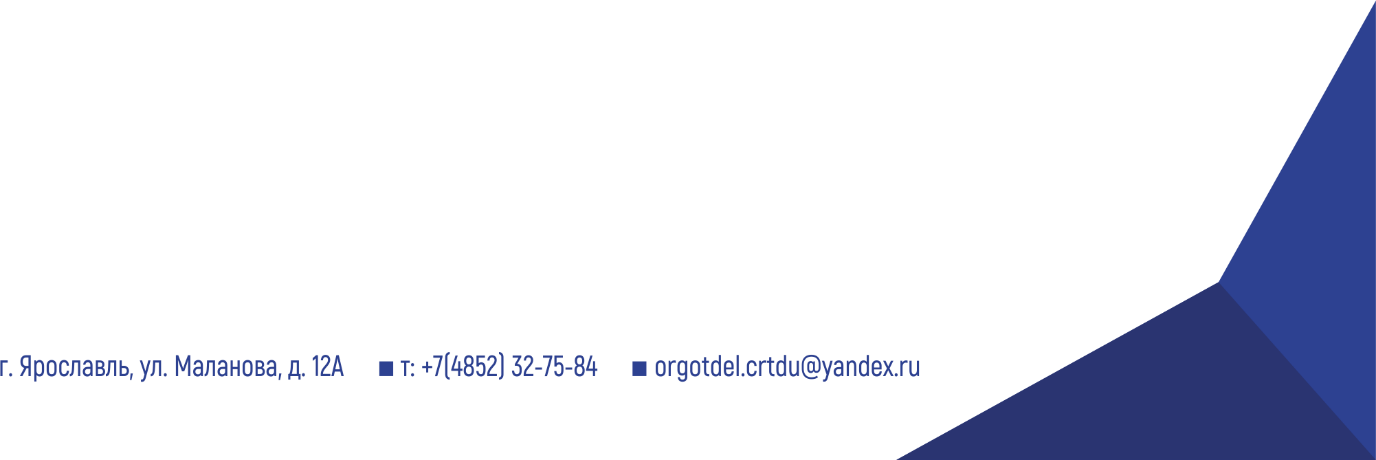 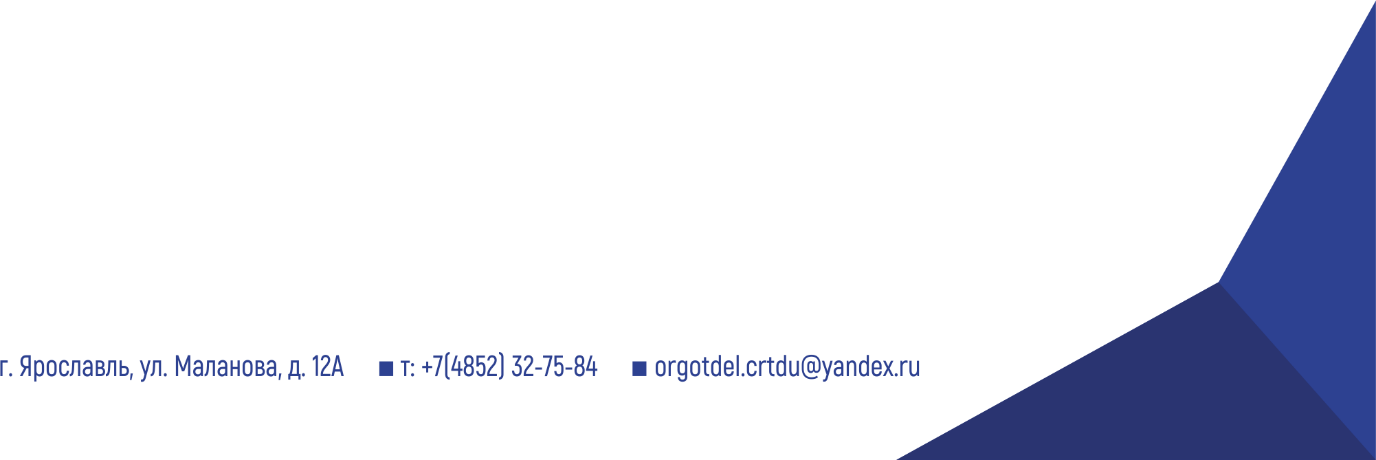 ЦИФРОВАЯ ПЛАТФОРМА WSR
Инструкции по работе в Цифровой платформе WSR
Инструкция пользователя Цифровой платформы WSR для РКЦ/РОИВ/Координаторов: https://docs.google.com/document/d/1Rsu-OghoQj7nhF_px0FBZIpzj8cOgkq7CHxl9T71npI/edit?usp=sharing
 Инструкция пользователя Цифровой платформы WSR для главных экспертов: https://docs.google.com/document/d/1Dh1DORV-qpnQJ9dLxoptF_UmHeCUPb6GTrtpKkJevUE/edit?usp=sharing 
Главным экспертам рекомендуем ознакомиться с инструкцией : "1. Инструкция пользователя Цифровой платформы WSR для РКЦ/РОИВ/Координаторов".
3.      Инструкция для участника экзамена https://docs.google.com/document/d/1-pA6DjjANlrG9SuYLv2vdgm4uzT5l2eF-Lk8rf_kUME/edit?usp=sharing
3.1    Восстановление пароля и уведомления участника в Цифровой платформе WSR https://answer.worldskills.ru/de/profile.html
3.2    Изменение электронной почты или ФИО участника https://answer.worldskills.ru/de/student-data-change.html
4.      Документы и инструкции по демонстрационному экзамену в дистанционной форме: https://answer.worldskills.ru/de/dde-docs.html
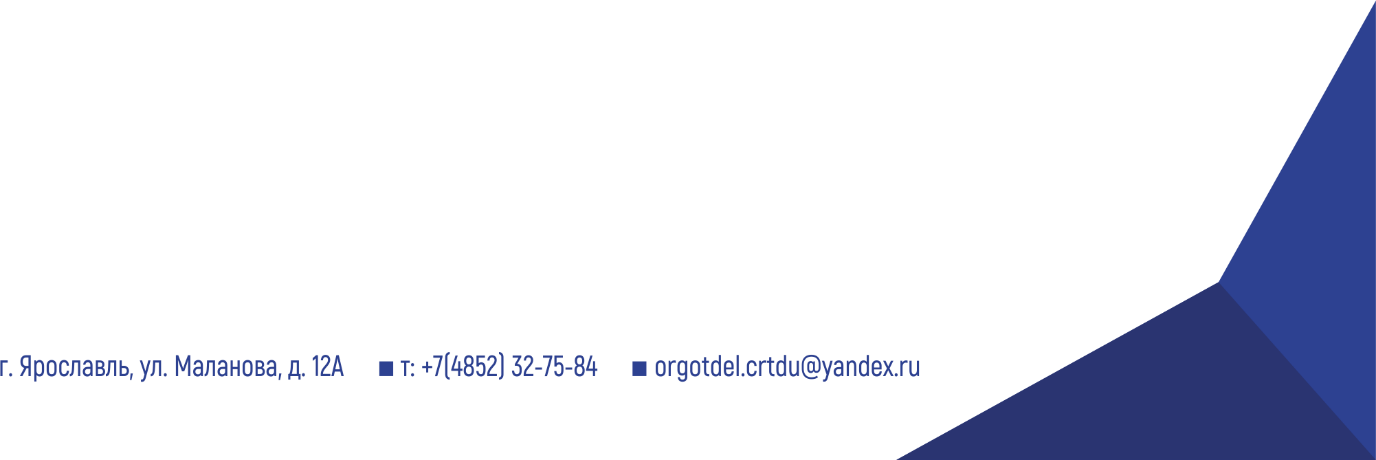 https://id.dp.worldskills.ru
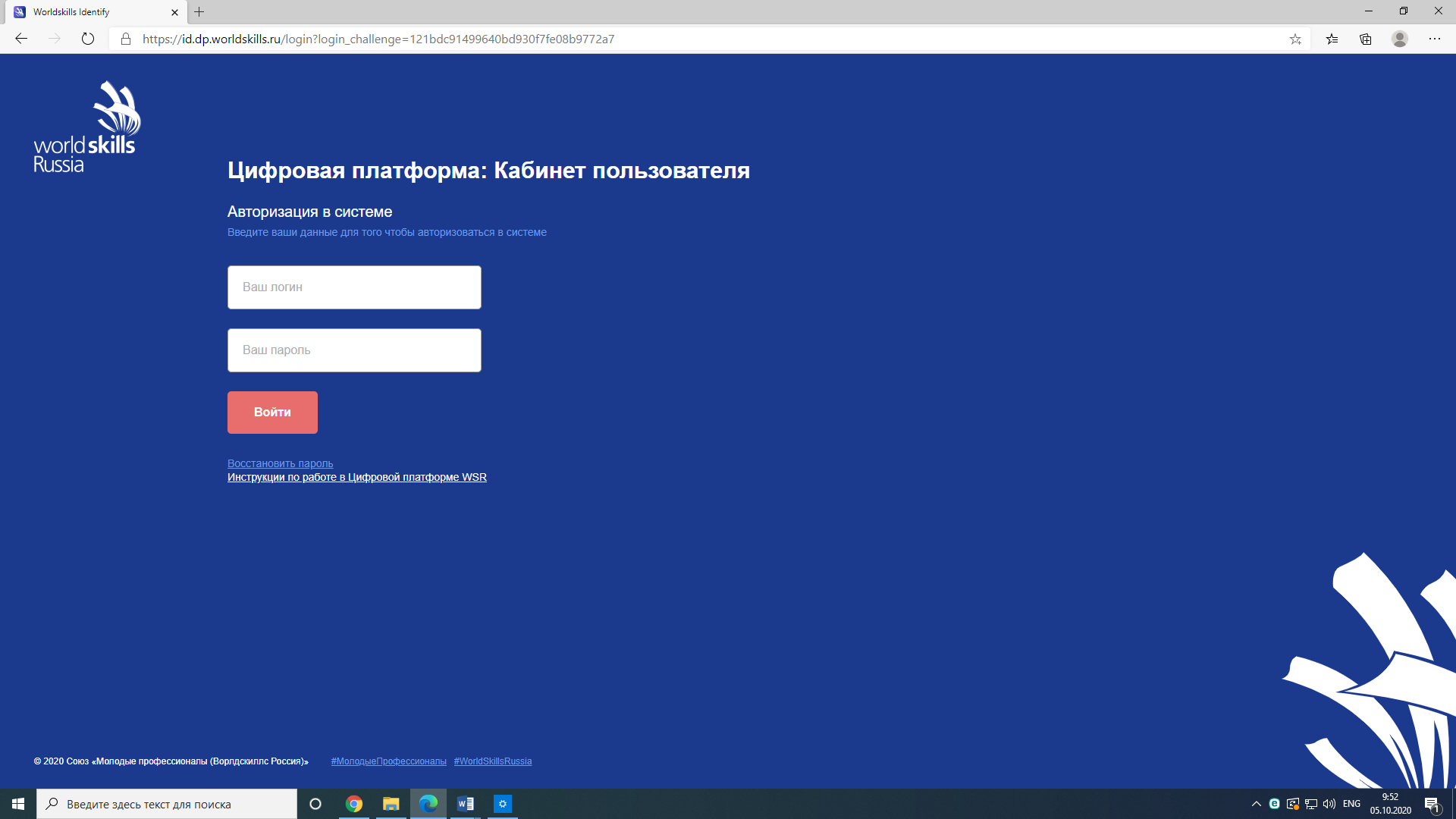 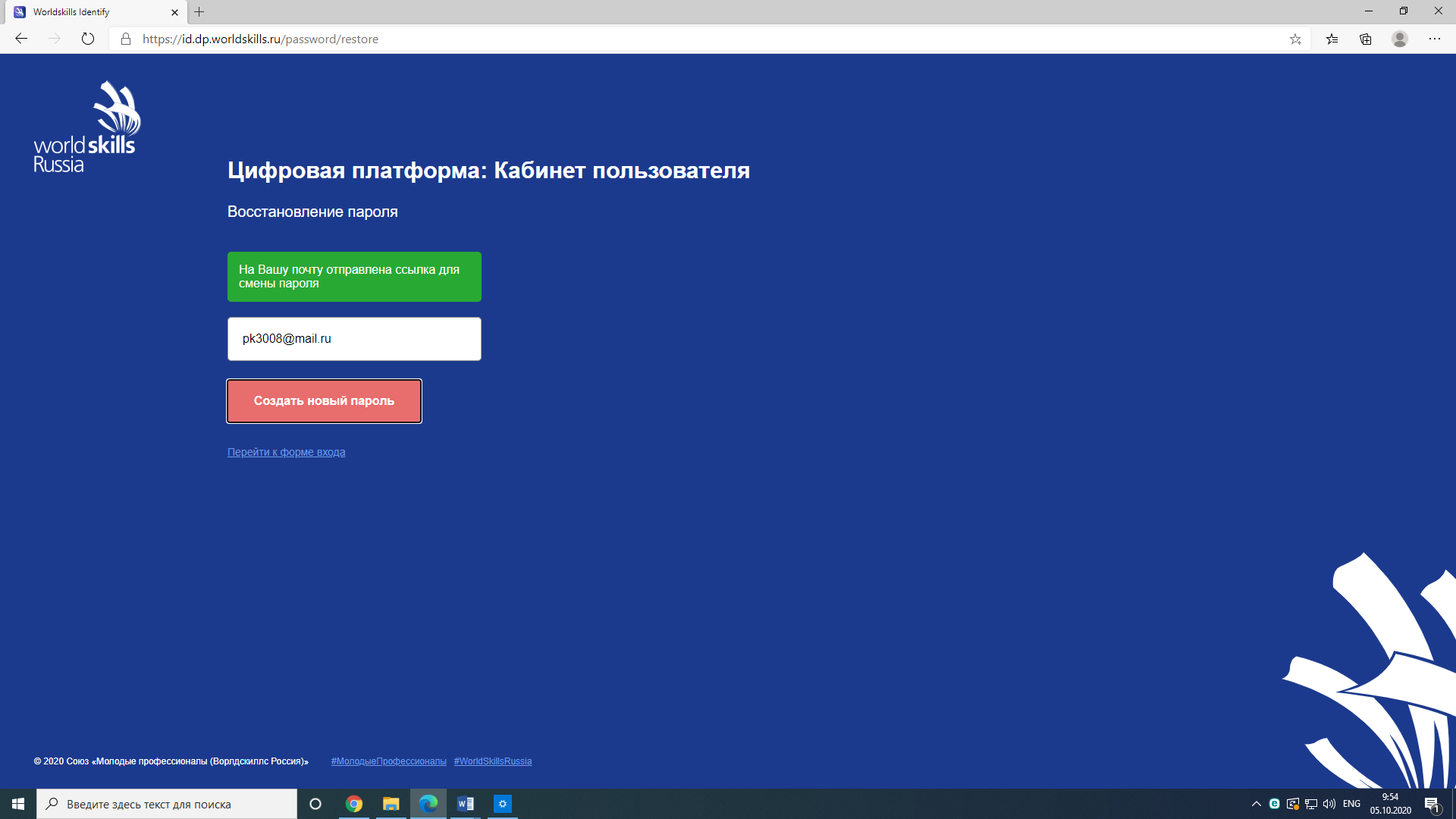 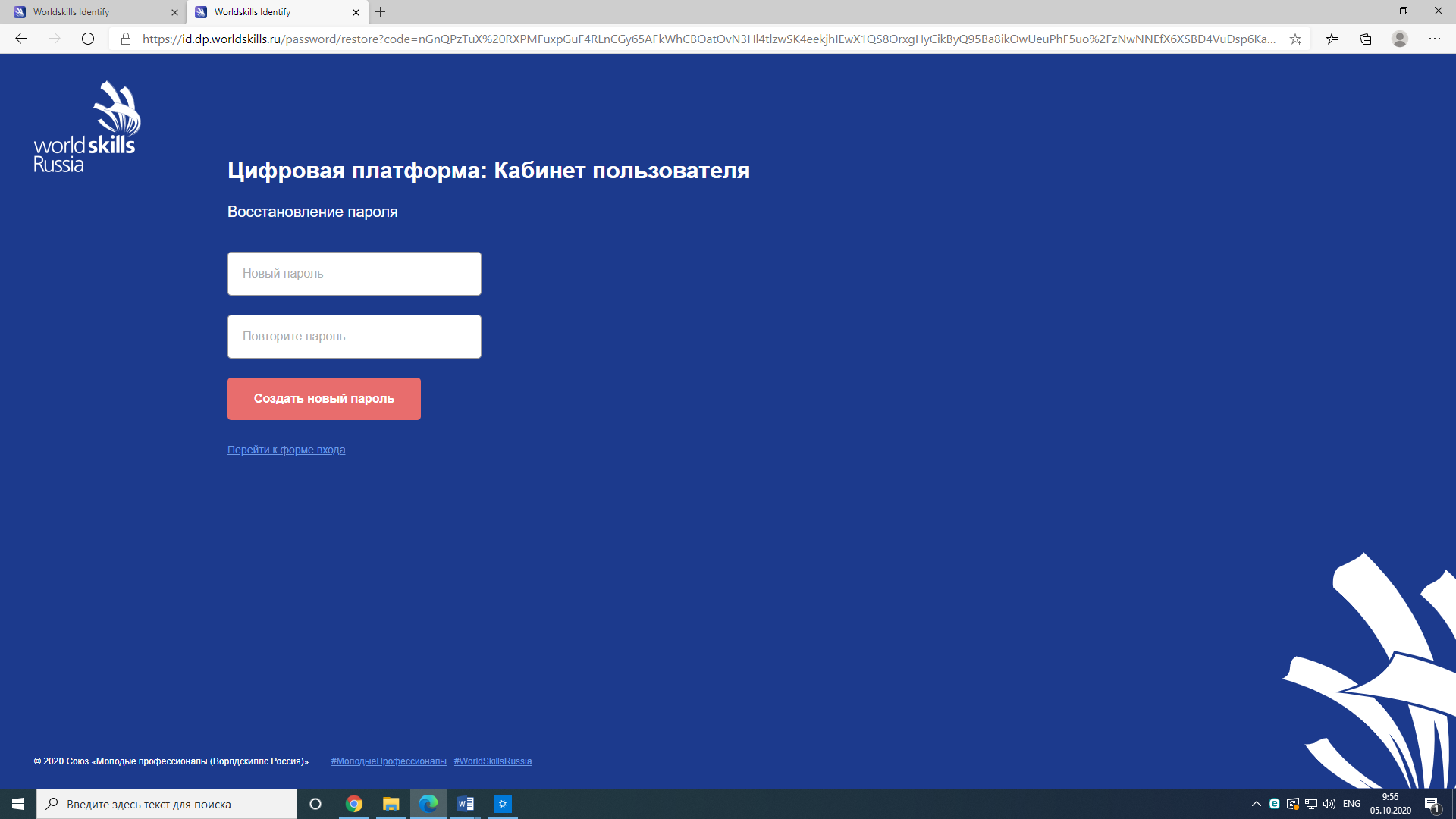 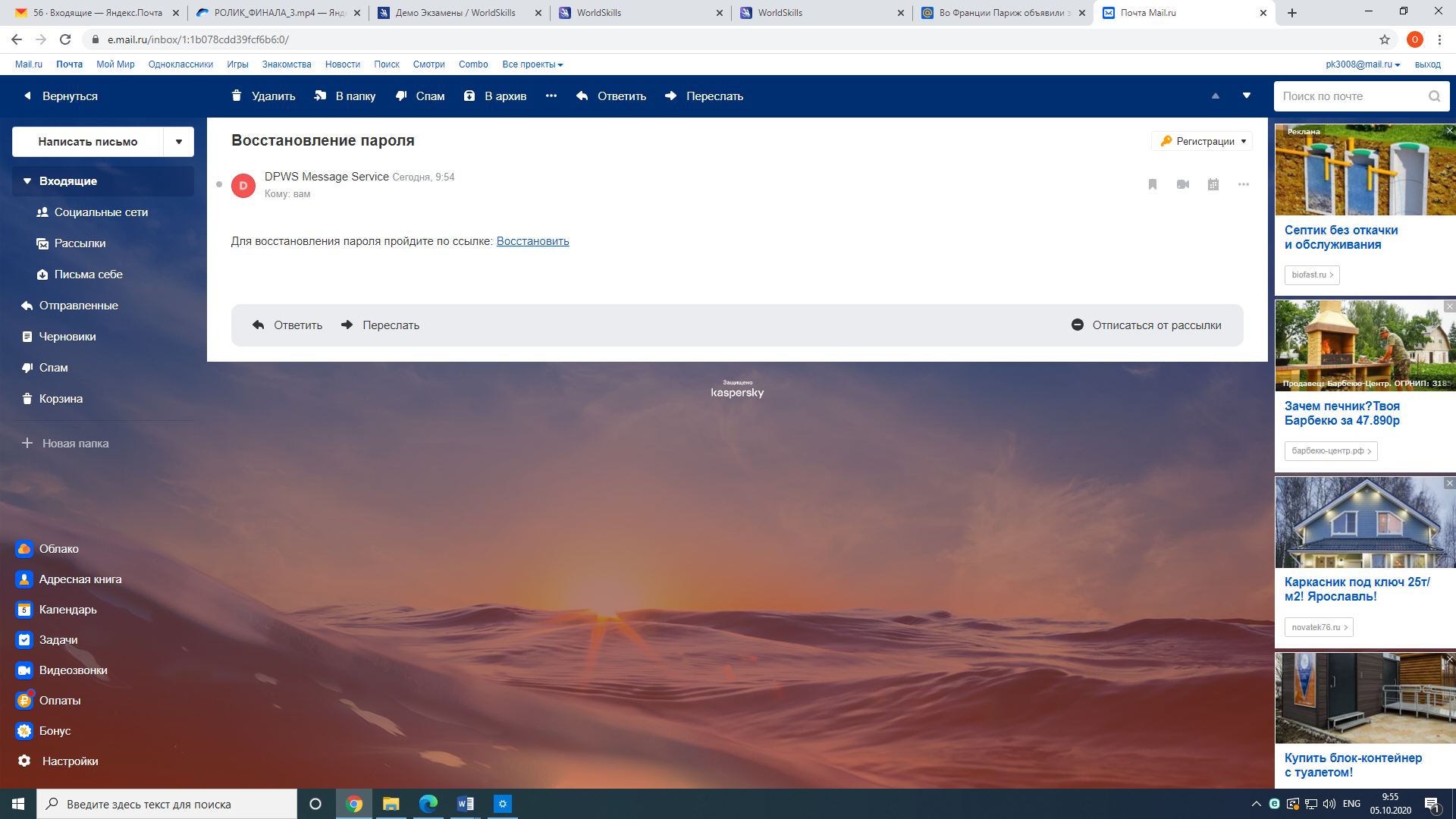 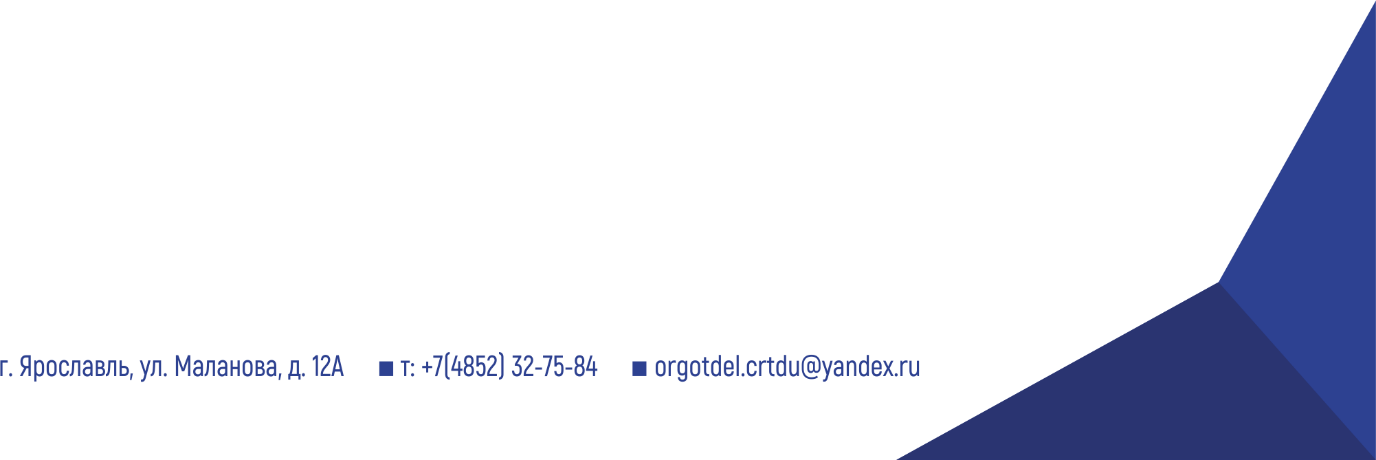 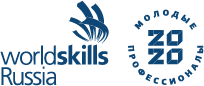 Спасибо за внимание!
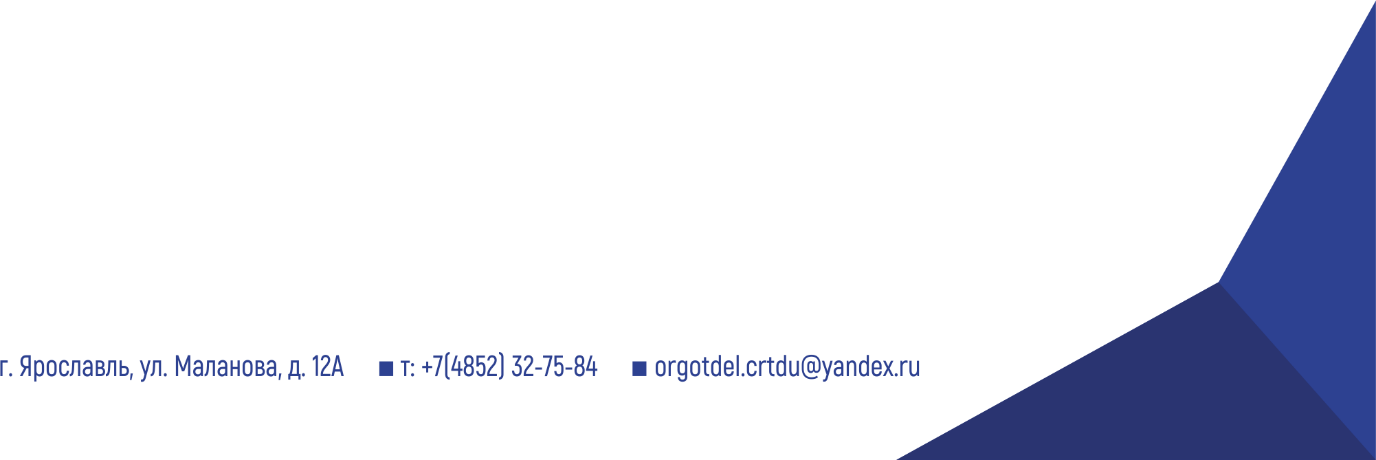